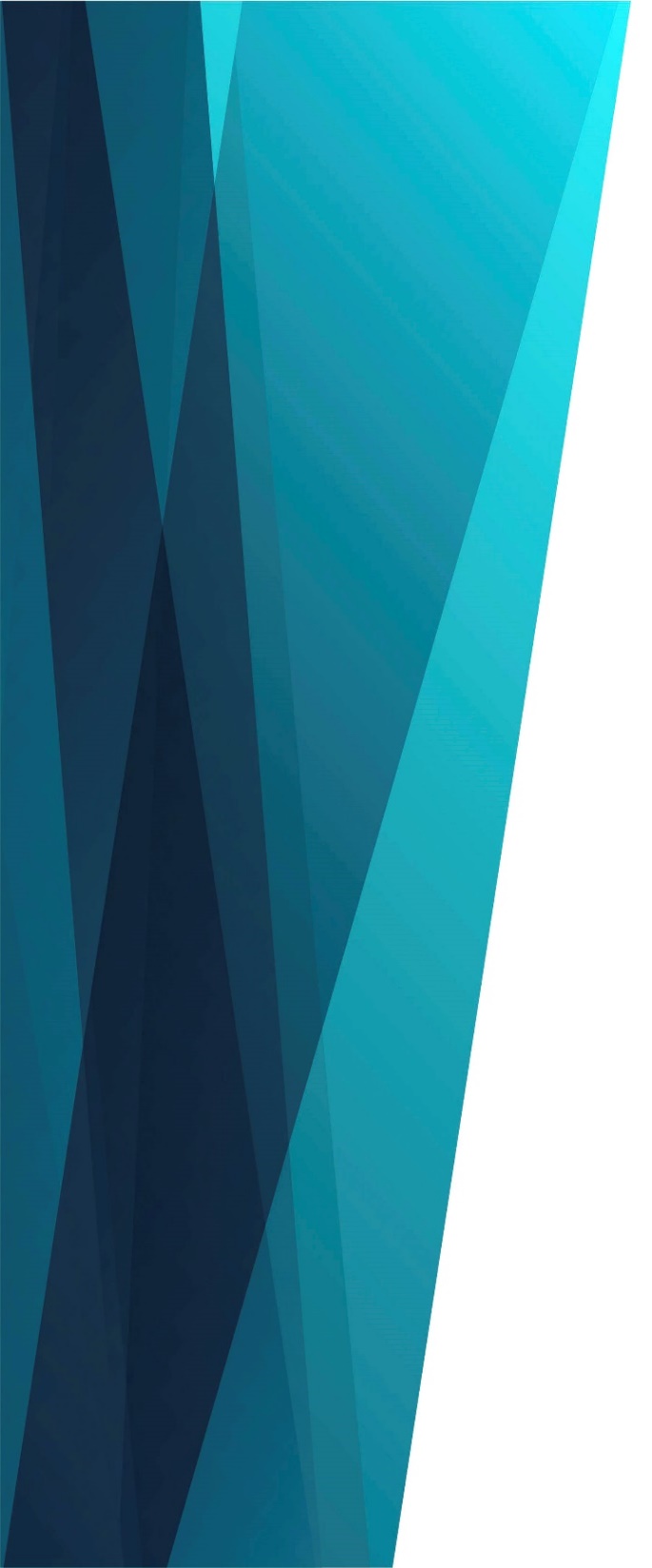 Все уходит
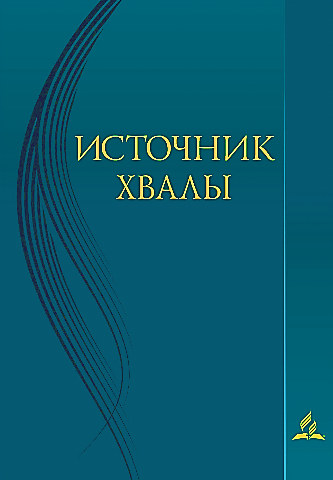 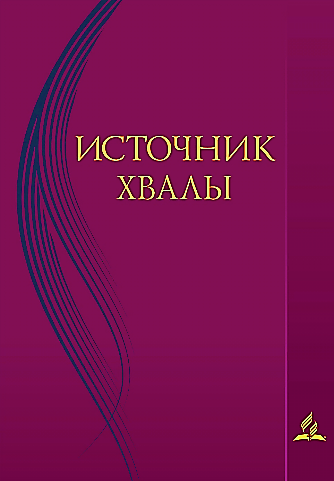 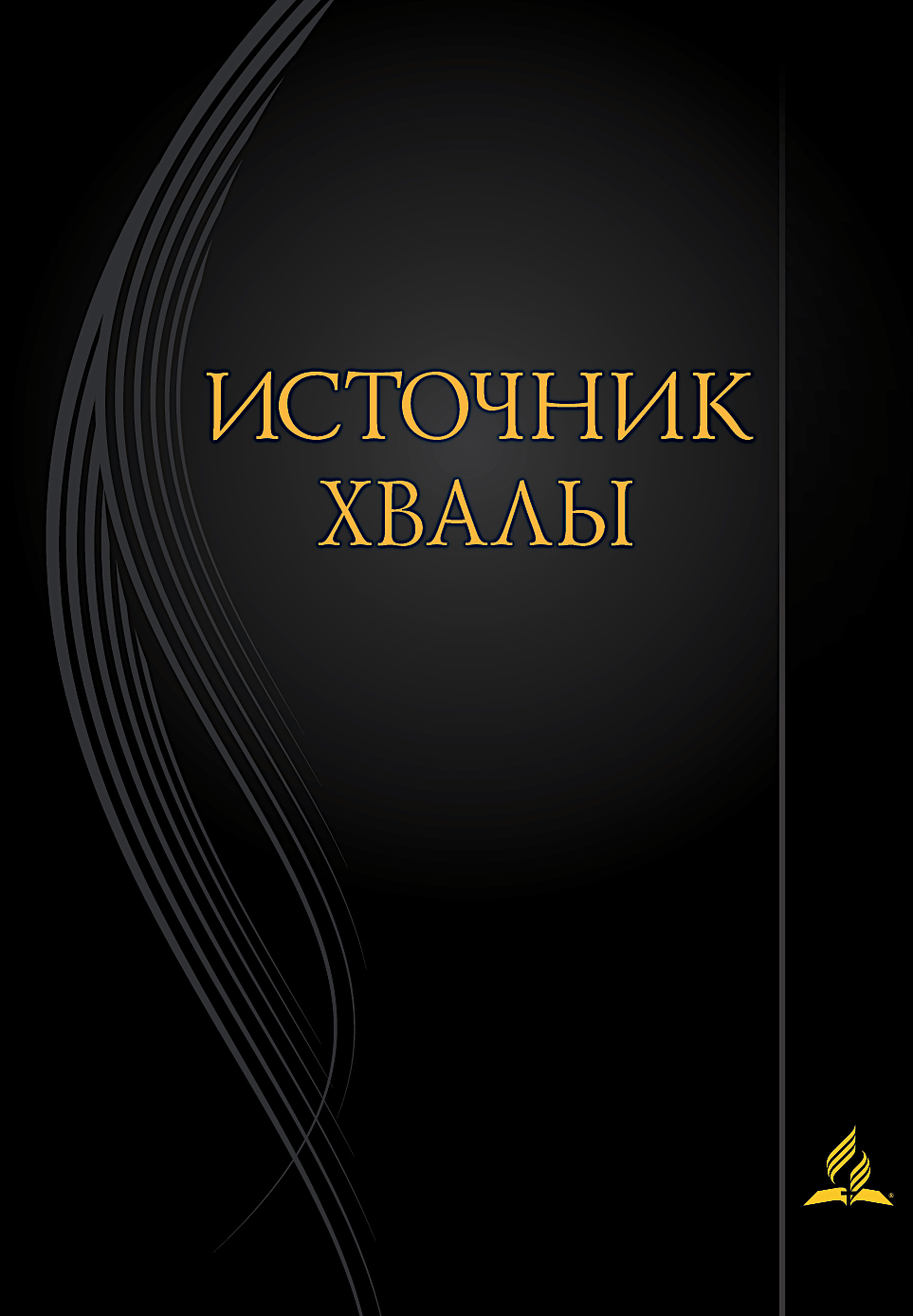 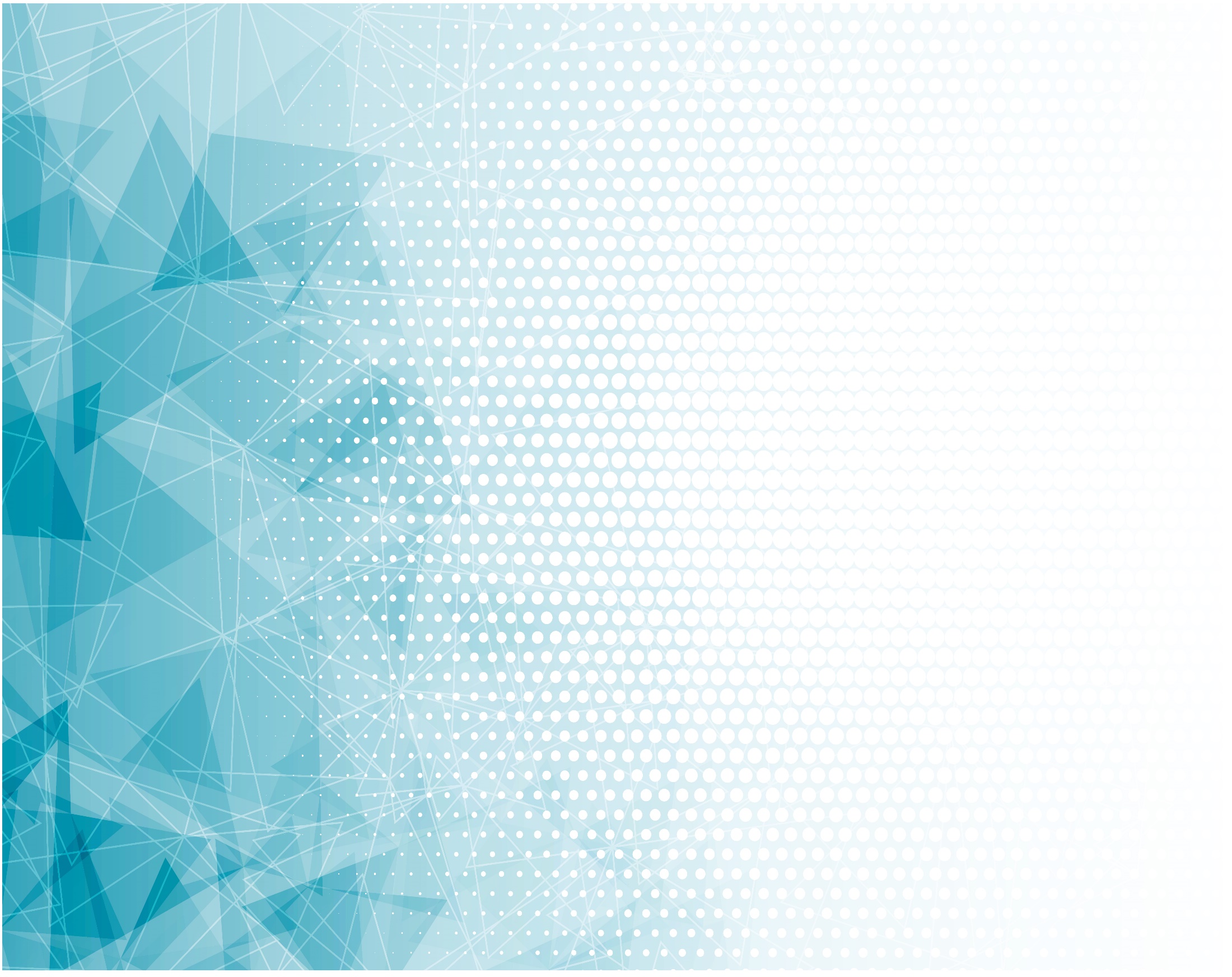 Все уходит, и навеки 
Этот день ушел от нас.
Час прощания с субботой –
В сердце светлый, 
                        грустный час.
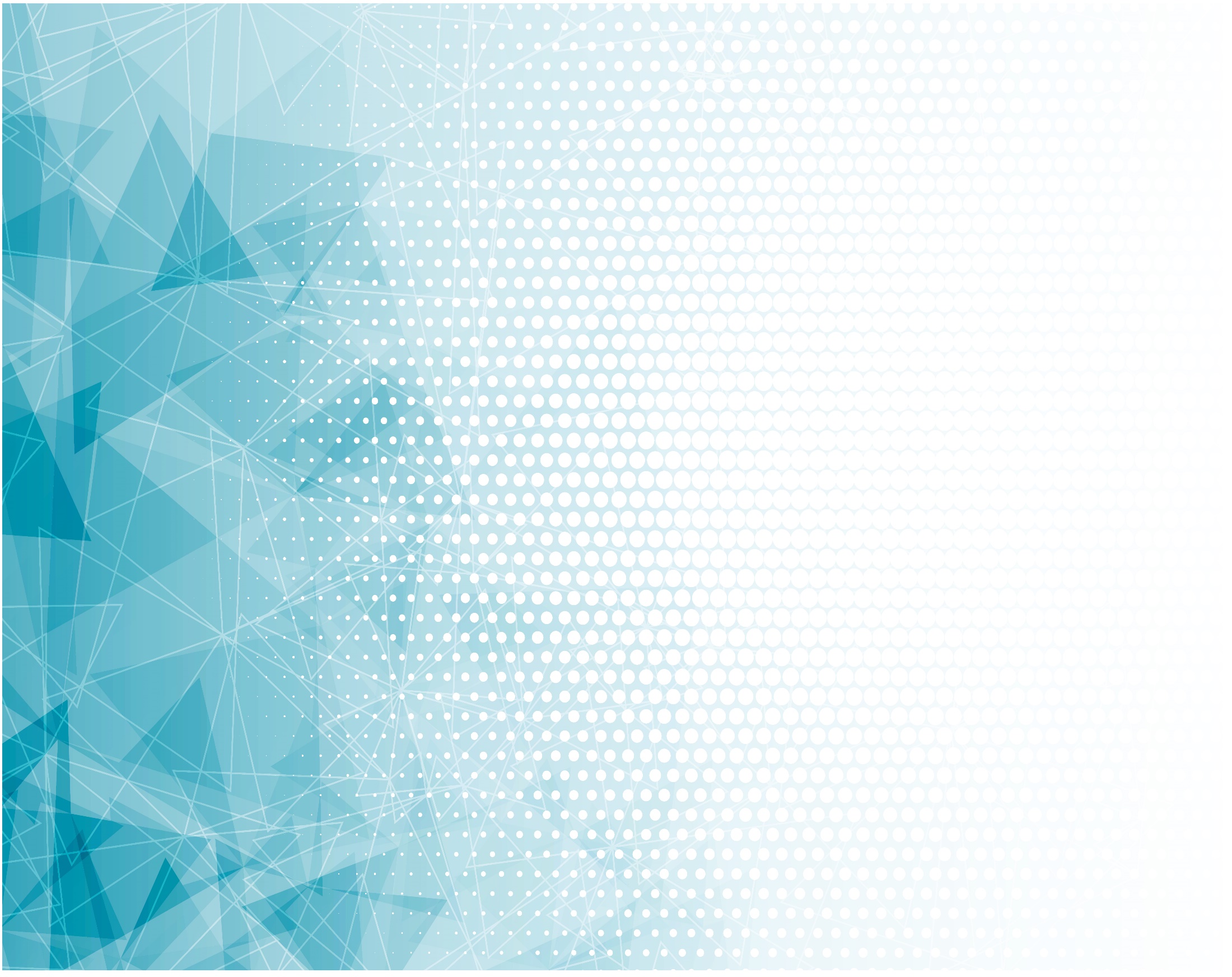 Час прощания с субботой –

В сердце светлый,
 
                       грустный час.
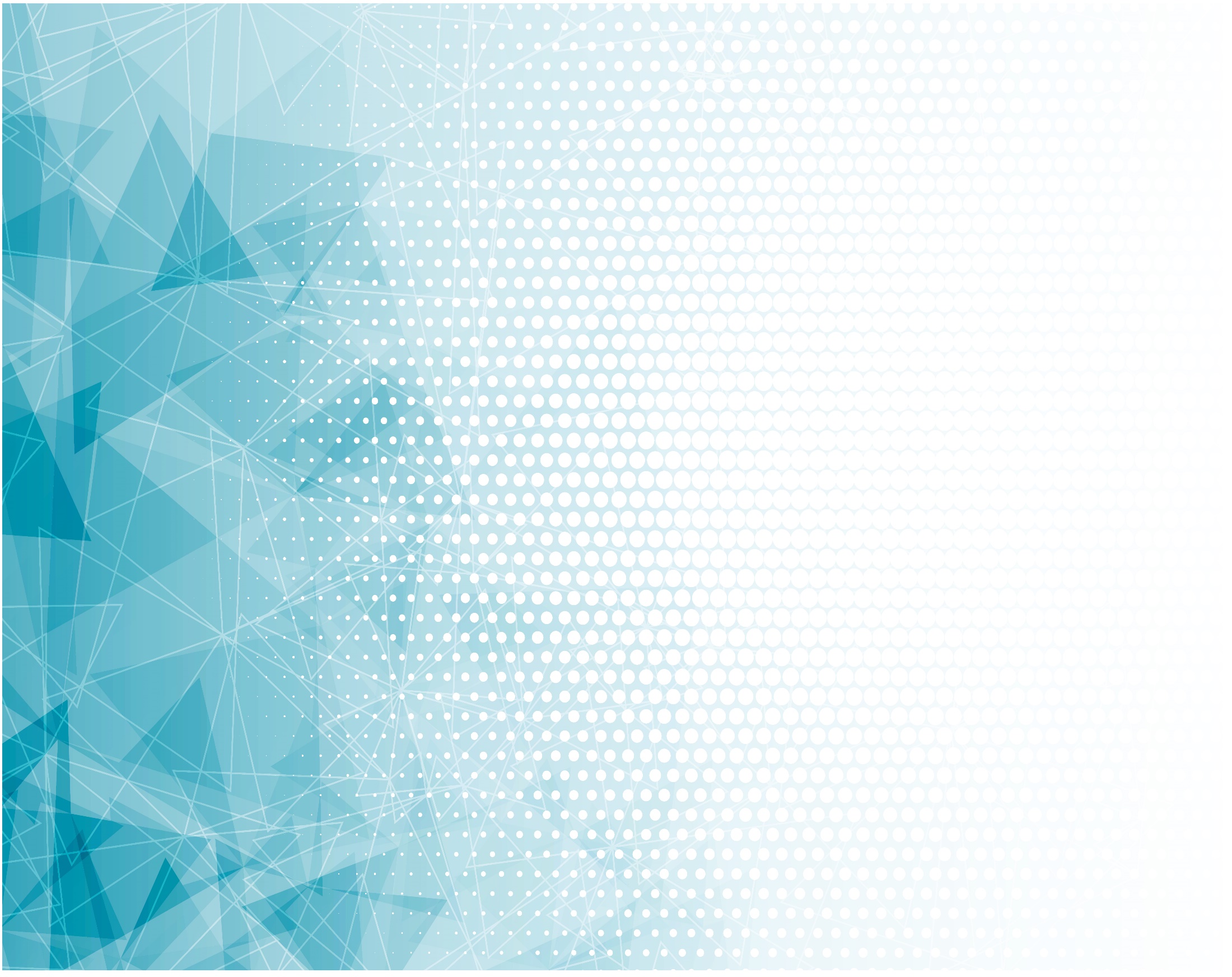 За живое Слово c нами 
Мы Творца благодарим,
Чистым сердцем и устами 
Мы поем надежды гимн
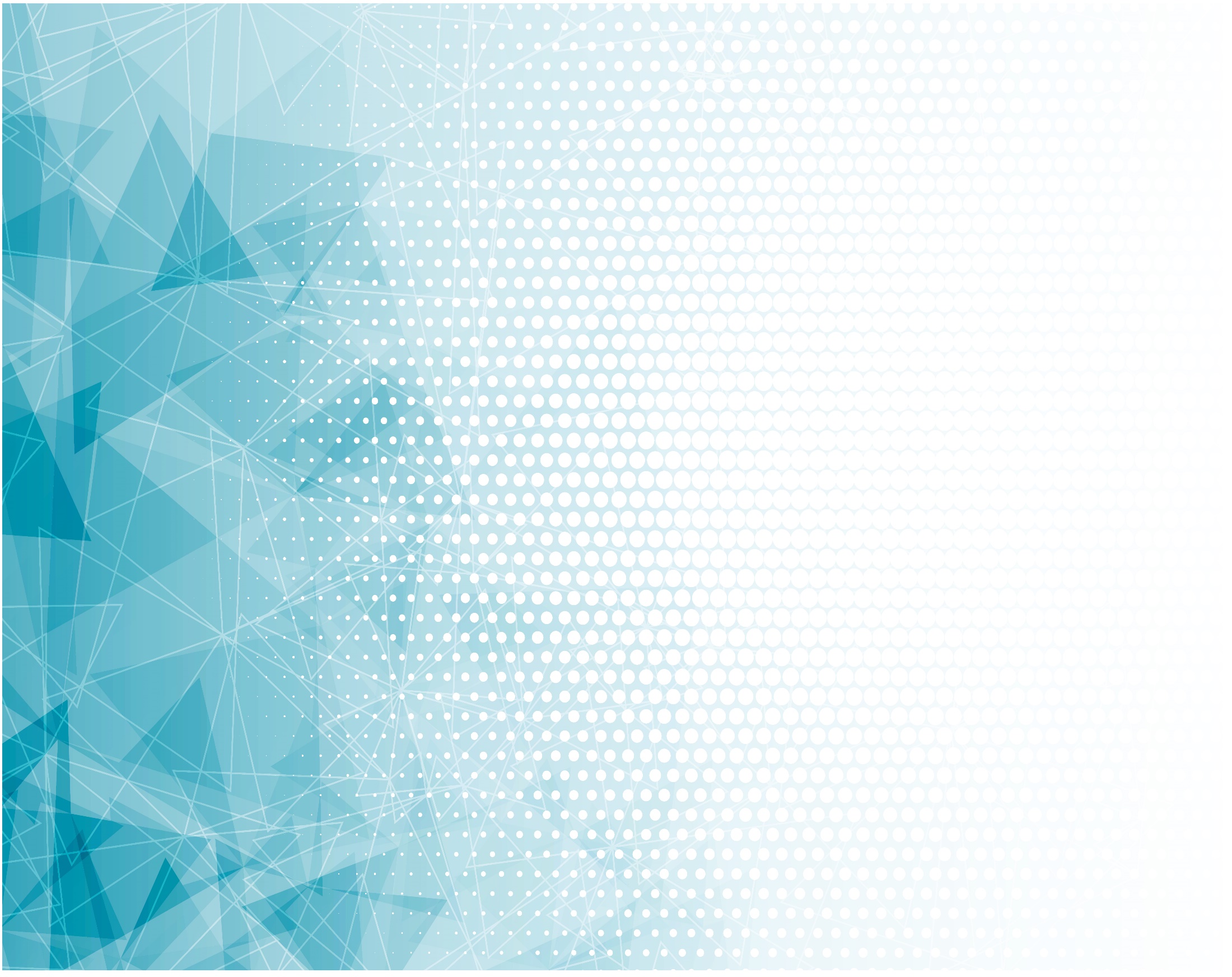 Чистым сердцем и устами 
Мы поем надежды гимн.
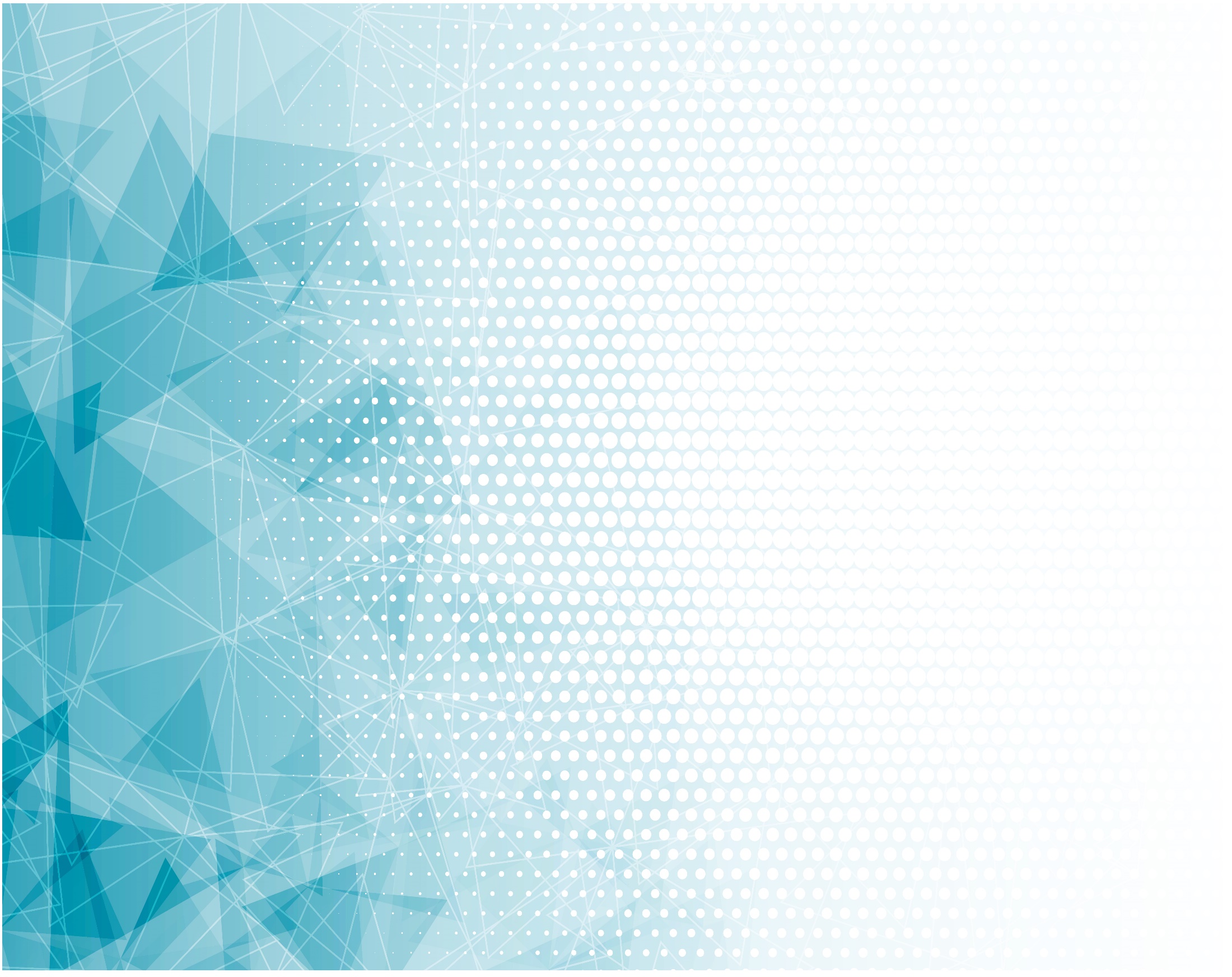 Пусть суббота в сердце длится, 
Освящая путь к Тебе.
День субботний да святится 
В небесах и на земле!
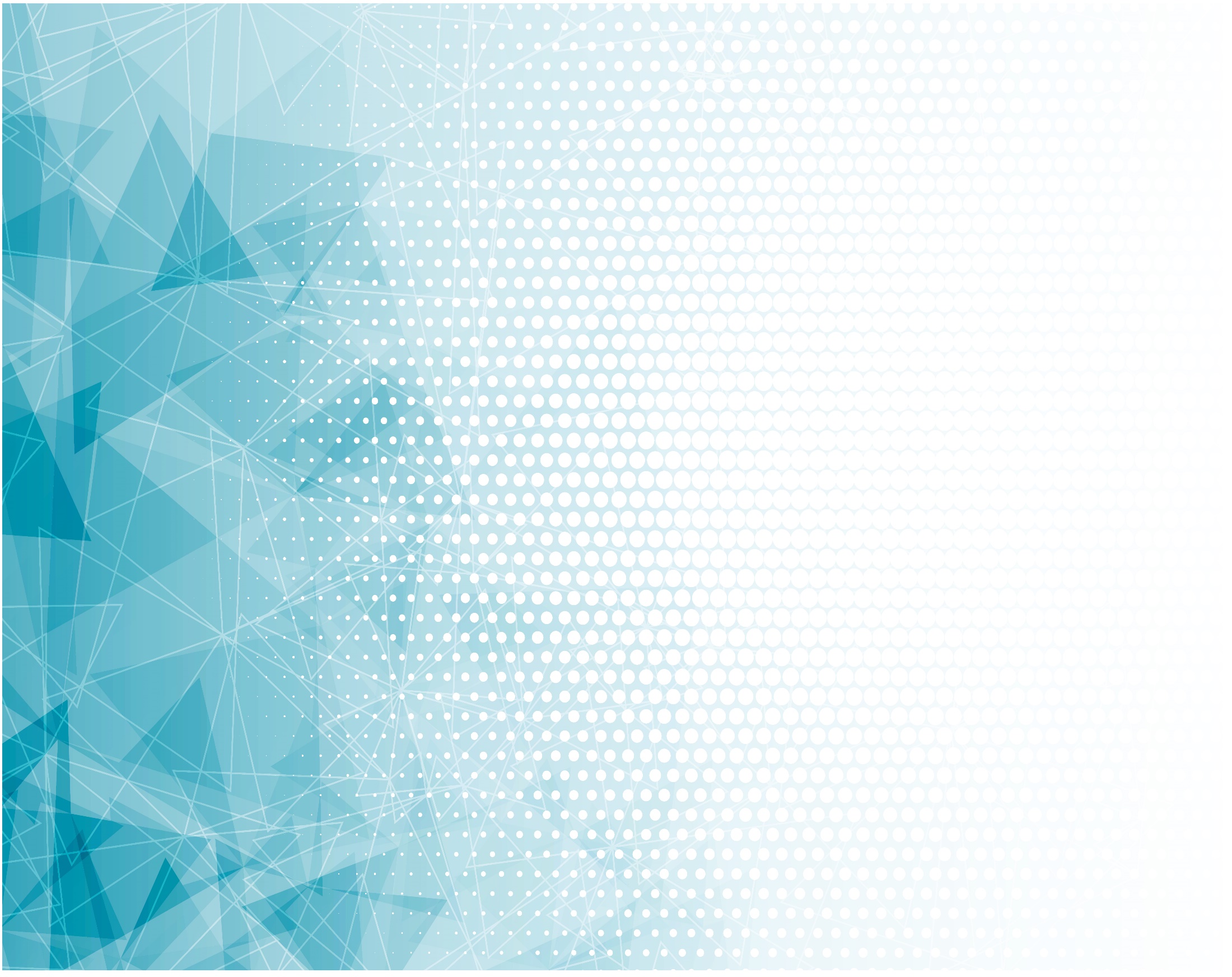 День субботний да святится 
В небесах и на земле!